PROGRAMAÇÃO
ETAPA DEVOLUTIVA E MANIFESTAÇÃO DO CONSELHO
MANHÃ
Participação Social na elaboração dos Planos de Manejo
Canais de Consulta Pública
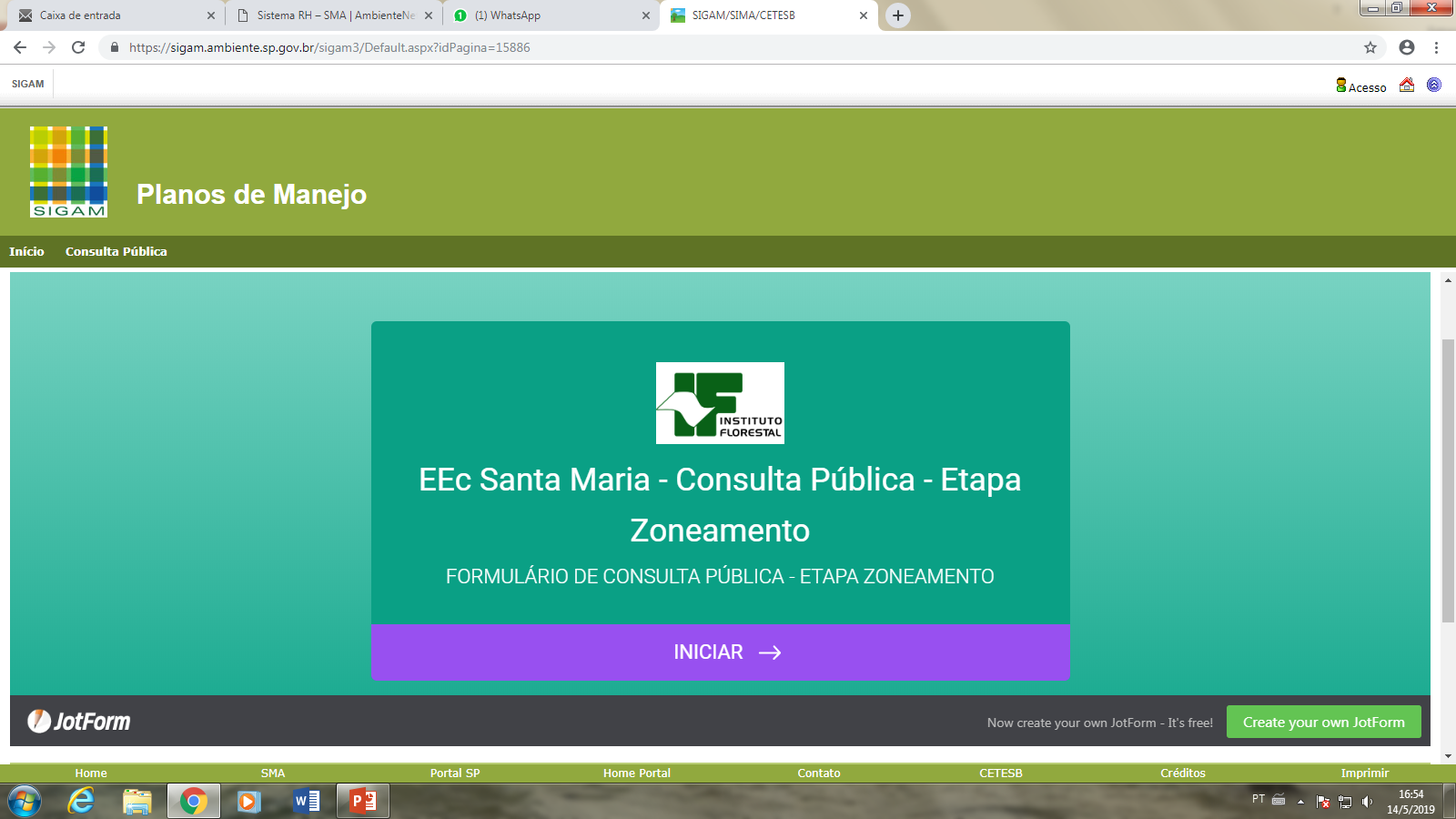 OFICINA
Diagnóstico / Zoneamento / Programas
REUNIÃO
Devolutiva e Manifestação
POSSE DOS CONSELHOS
Durante o processo de consulta via Conselhos
PORTAL PLANOS DE MANEJO
www.ambiente.sp.gov.br/consulta-planosdemanejo
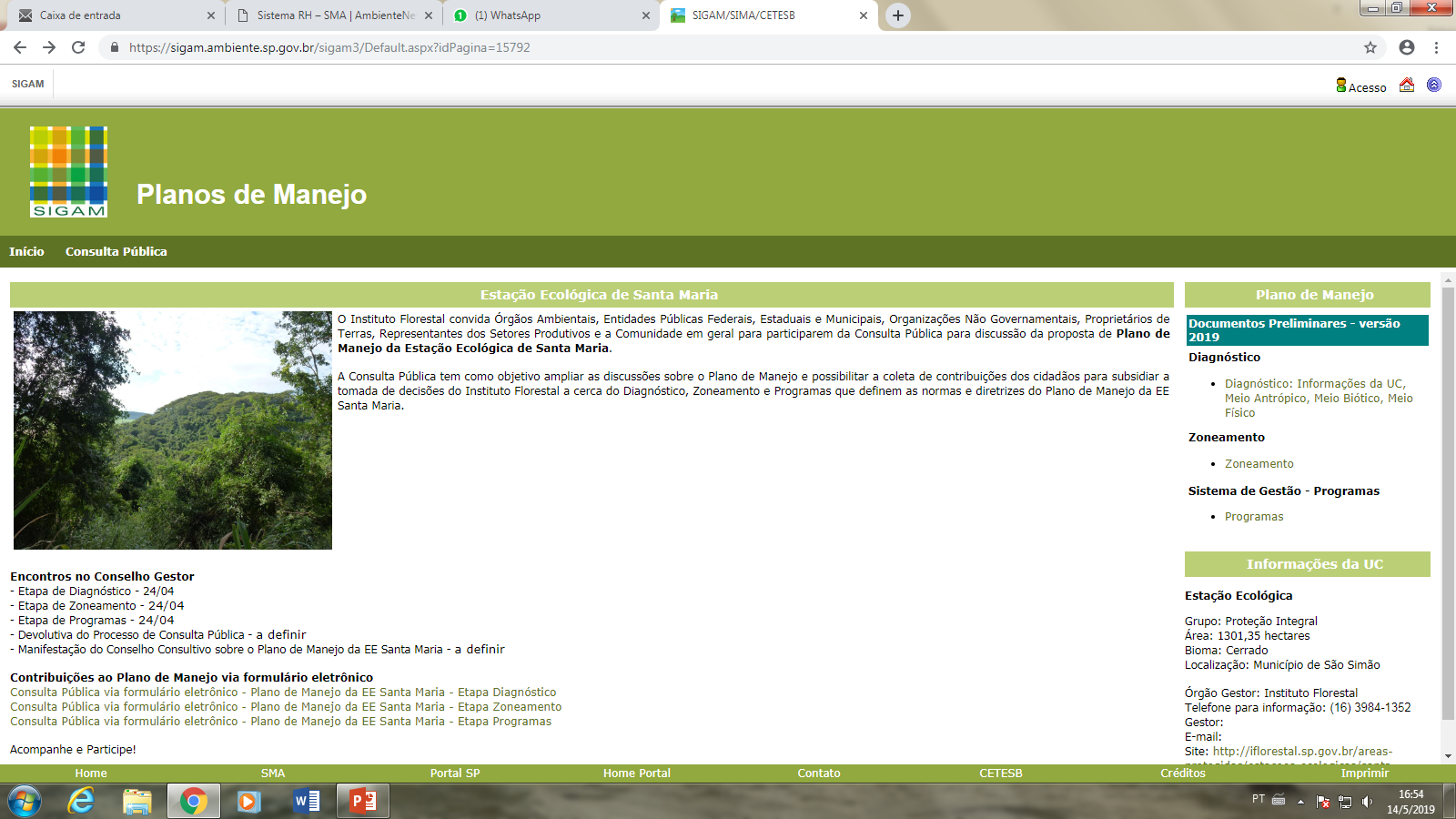 FASES DE CONSULTA PÚBLICA E DELIBERAÇÃO
ETAPAS
DIAGNÓSTICO - OBJETIVOS: Compartilhar os resultados do processo de elaboração do Plano de Manejo e possibilitar a coleta de contribuições da sociedade ao diagnóstico da Unidade de Conservação.
Coleta:  Ameaças / Potencialidades / Perspectivas:
ZONEAMENTO - OBJETIVOS: Proporcionar o contato inicial dos participantes com o conteúdo do Zoneamento da UC e possibilitar a coleta de contribuições da sociedade quanto ao desenho das zonas e áreas e quanto às normas contidas no zoneamento.
PROGRAMAS DE GESTÃO  - OBJETIVOS: Compartilhar e coletar contribuições às ações e atividades previstas nos Programas de Gestão da UC, que visam o enfrentamento dos problemas da unidade e a implantação de seu Plano de Manejo.
ETAPA DEVOLUTIVA E MANIFESTAÇÃO DO CONSELHO
OBJETIVOS:
Expor os resultados e as justificativas sobre as contribuições colhidas, nas oficinas realizadas no espaço do Conselho e nos formulários eletrônicos; e
Possibilitar a Manifestação do Conselho sobre o conteúdo e processo do Plano de Manejo da UC.
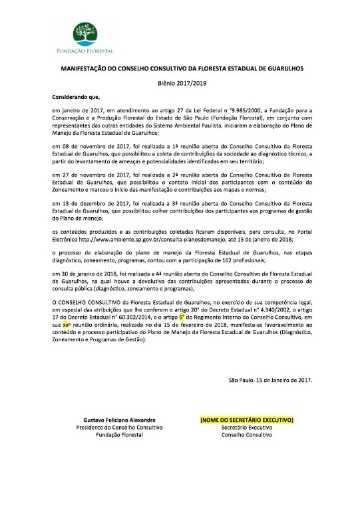 MANIFESTAÇÃO DO CONSELHO:
Destinada a registrar o posicionamento do Conselho em relação ao Plano de Manejo da UC, possibilitando o apontamento, quando houver, de pontos de divergência em relação aos resultados sobre o processo e as contribuições colhidas ao longo da Consulta Pública.
FASES DE CONSULTA PÚBLICA E DELIBERAÇÃO
Coleta de contribuições no Conselho e online
Processamento pelo órgão gestor 
(FF e IF)
Validação das alterações pelo Comitê de Planos de Manejo
Análise e parecer CTBio
Entrega de documentação 
(Plano + Relatório) ao CONSEMA
Devolutiva e manifestação do Conselho
Plenária CONSEMA
AVALIAÇÃO – EE  SANTA MARIA
Grau de compreensão SOBRE O PROCESSO DE CONSULTA PÚBLICA: 
 A apresentação dos pontos foram claras, bem como a discussão Interessante, didático e democrático Muito bom, afinal, a melhor forma de criação de regras para uma boa gestão é ouvir a comunidade do entorno, e após avaliar tecnicamente Foi intuitiva, com material disponível no site
AVALIAÇÃO – EE  SANTA MARIA
Grau de compreensão SOBRE O ENCONTRO:
 Muito produtivo o encontro O encontro foi importante para esclarecimentos e para entrosamento dos participantes Bastante dinâmico e rico de informações, com técnicos bem respaldados de conhecimento Importante, pois foi possível escutar pessoas que nasceram na região e com os conhecimentos empíricos, colaboraram com o zoneamento
Grau de CONCORDÂNCIA com a proposta: 
 Dentro das expectativas Objetiva e democrática
Todos puderam participar efetivamente
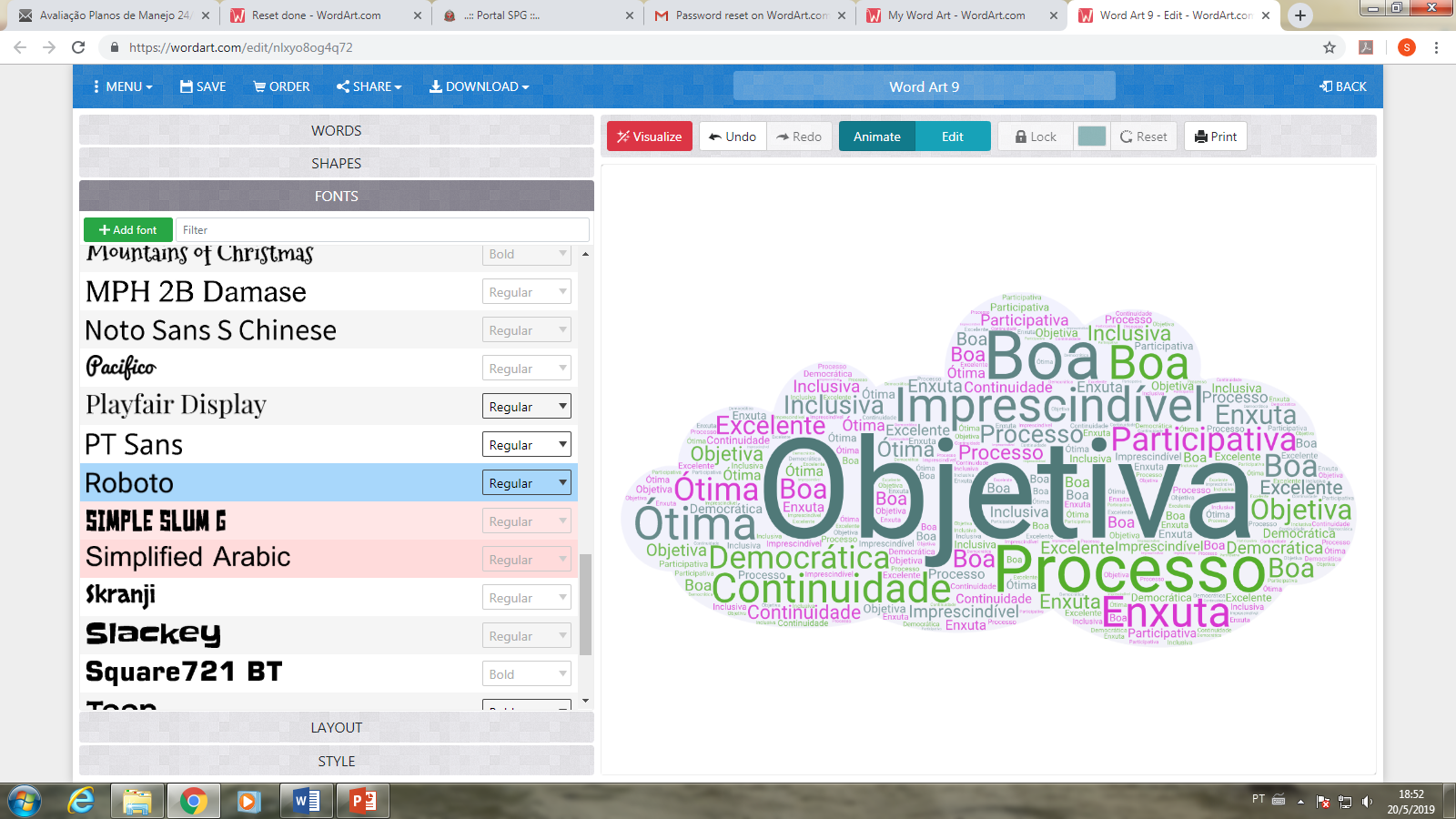 Nuvem de palavras sobre a proposta:
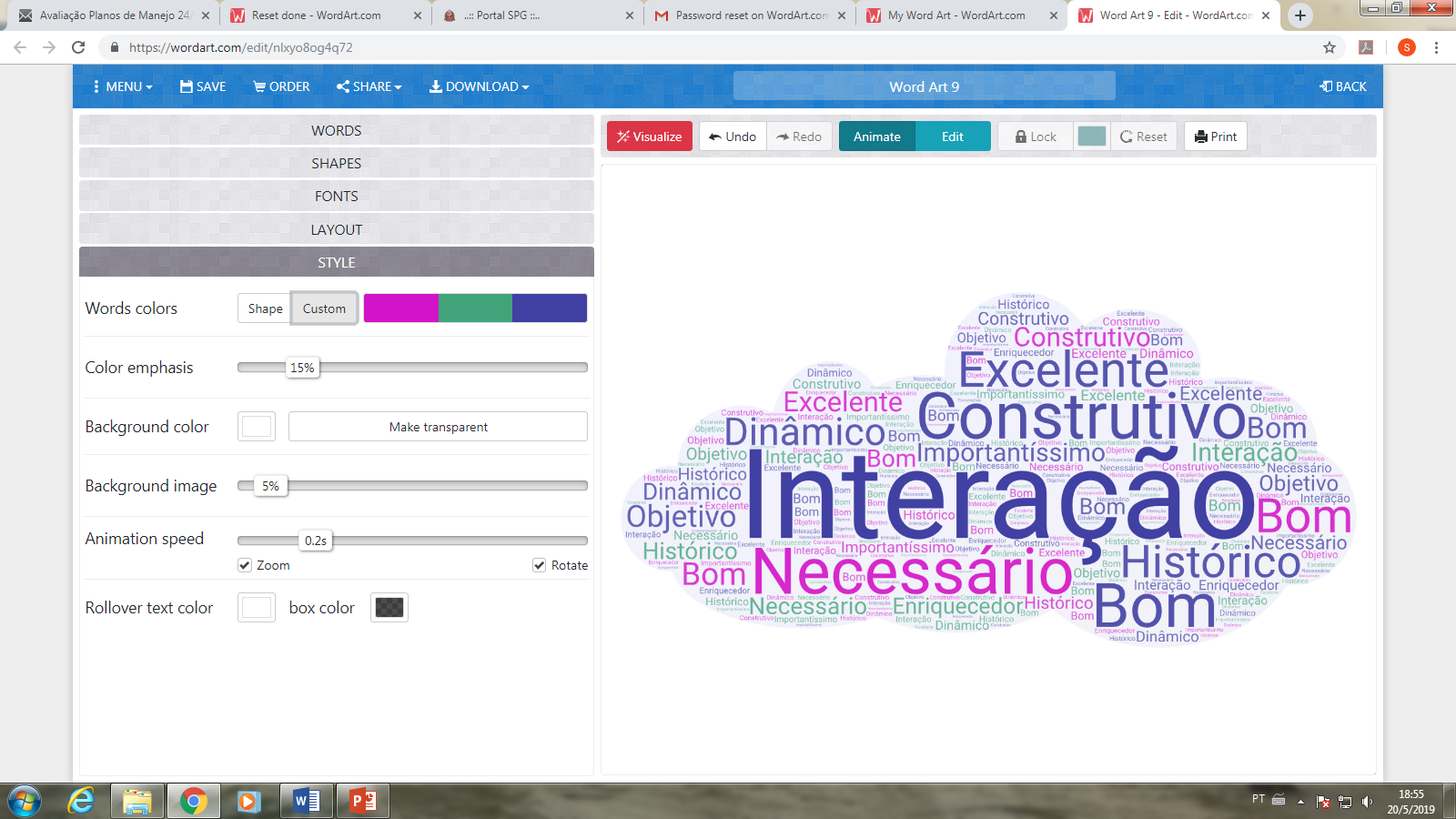 Nuvem de palavras sobre o encontro:
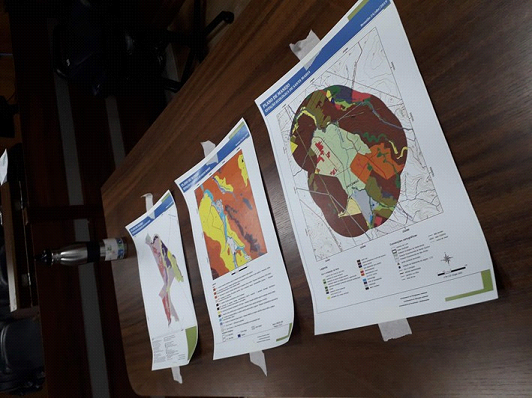 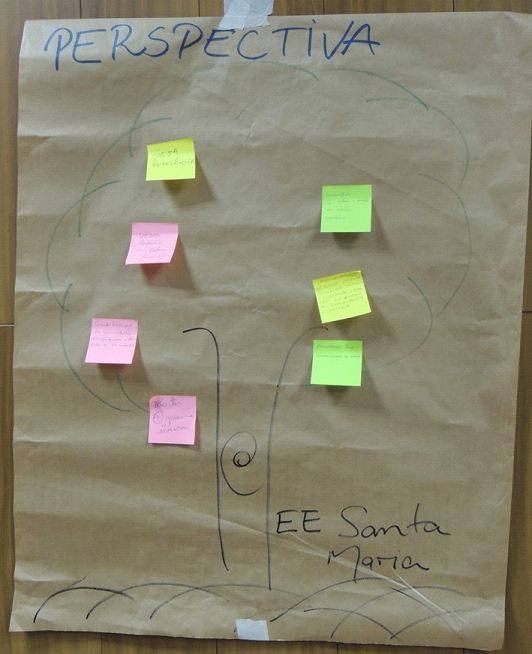 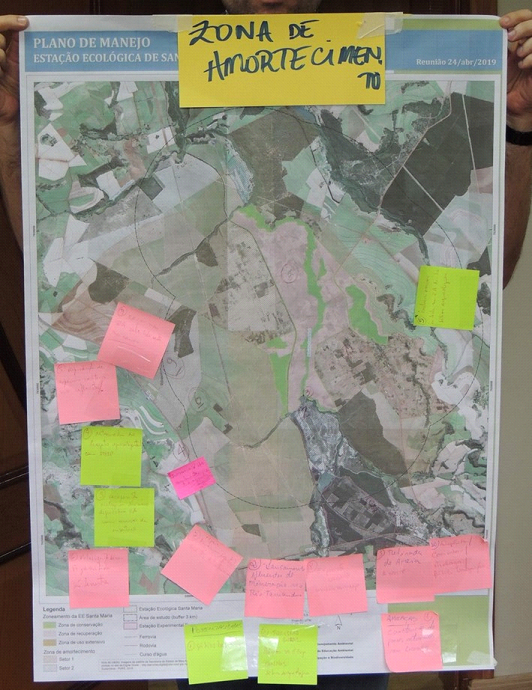 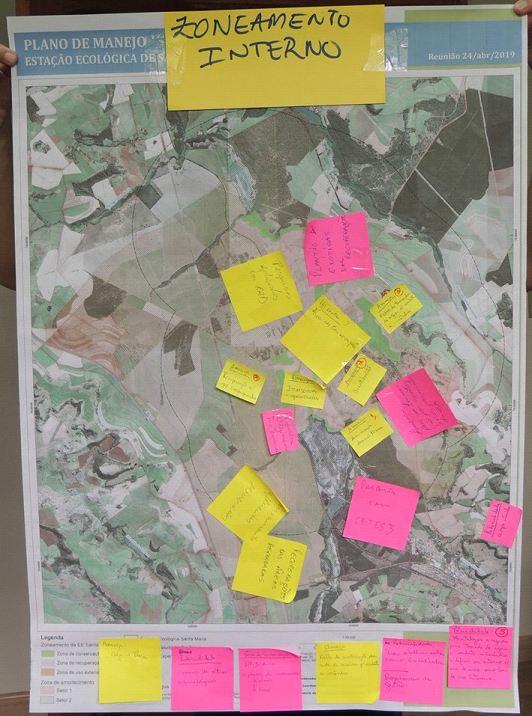 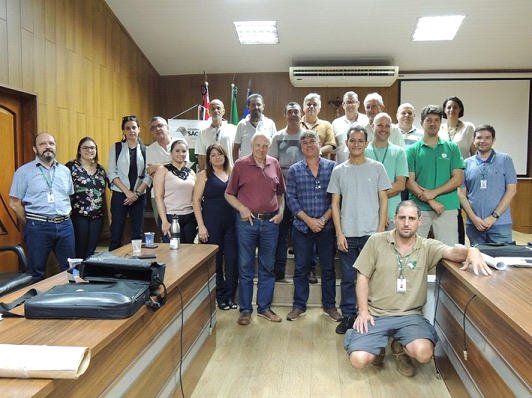 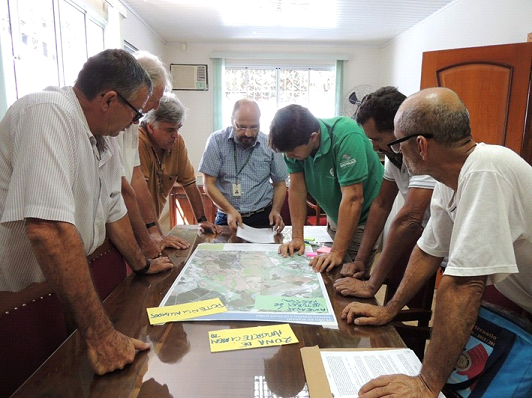 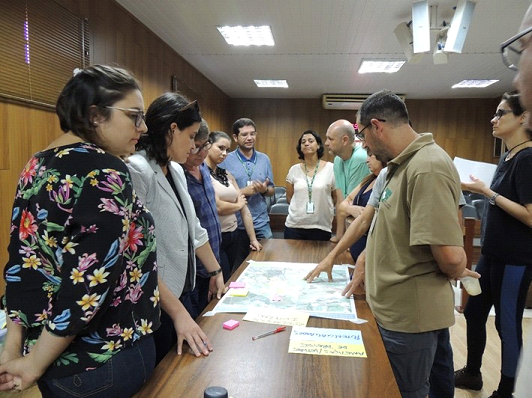